[Airbus Amber]
May 2024
CO-DEVELOPMENT
Focus on Problem Solving
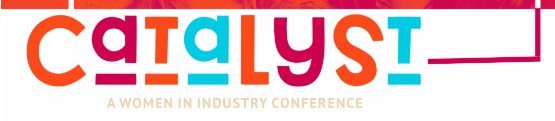 Interactive “Challenge” solving techniques
[Airbus Amber]
What is Co-Development “Codev”?
A training process developed in the 1980’s by Adrien Payette and Claude Champaign

Designed to bring a group of peers together to:
Solve challenges
Generate ideas
Identify actions
Develop skills in order to progress in your professional practice of developing something new together with one or more people or organizations
[Speaker Notes: Not true anymore: The session’s duration could differ from a function/division to another. The adaptation of the duration is a key component to ensure buy-in from the Business]
The benefits for the participants
Develop leadership skills
Experience Inclusion & Diversity
Enjoy meaningful collaboration
Be a part of a learning community
Get inspired and learn from others
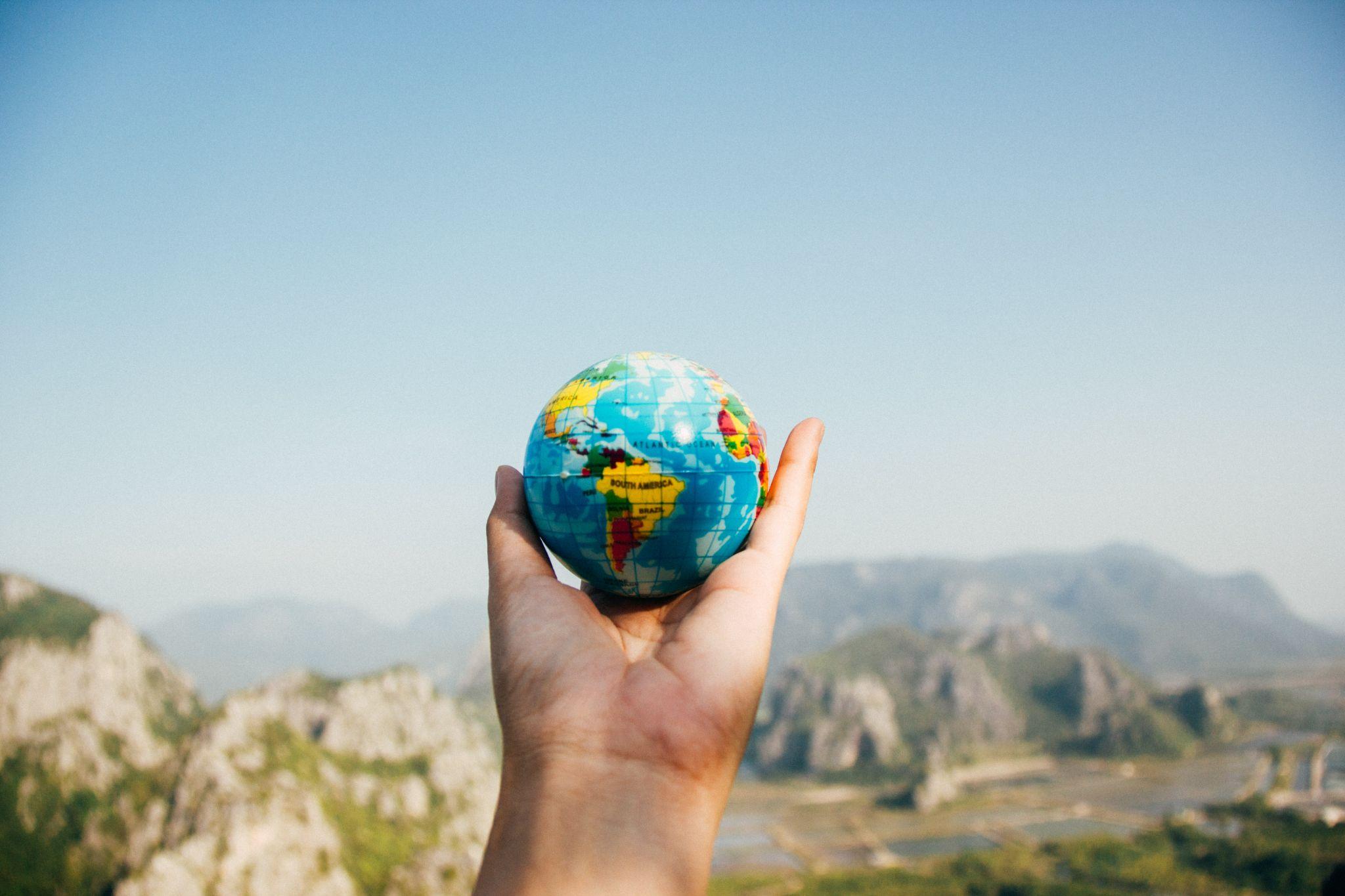 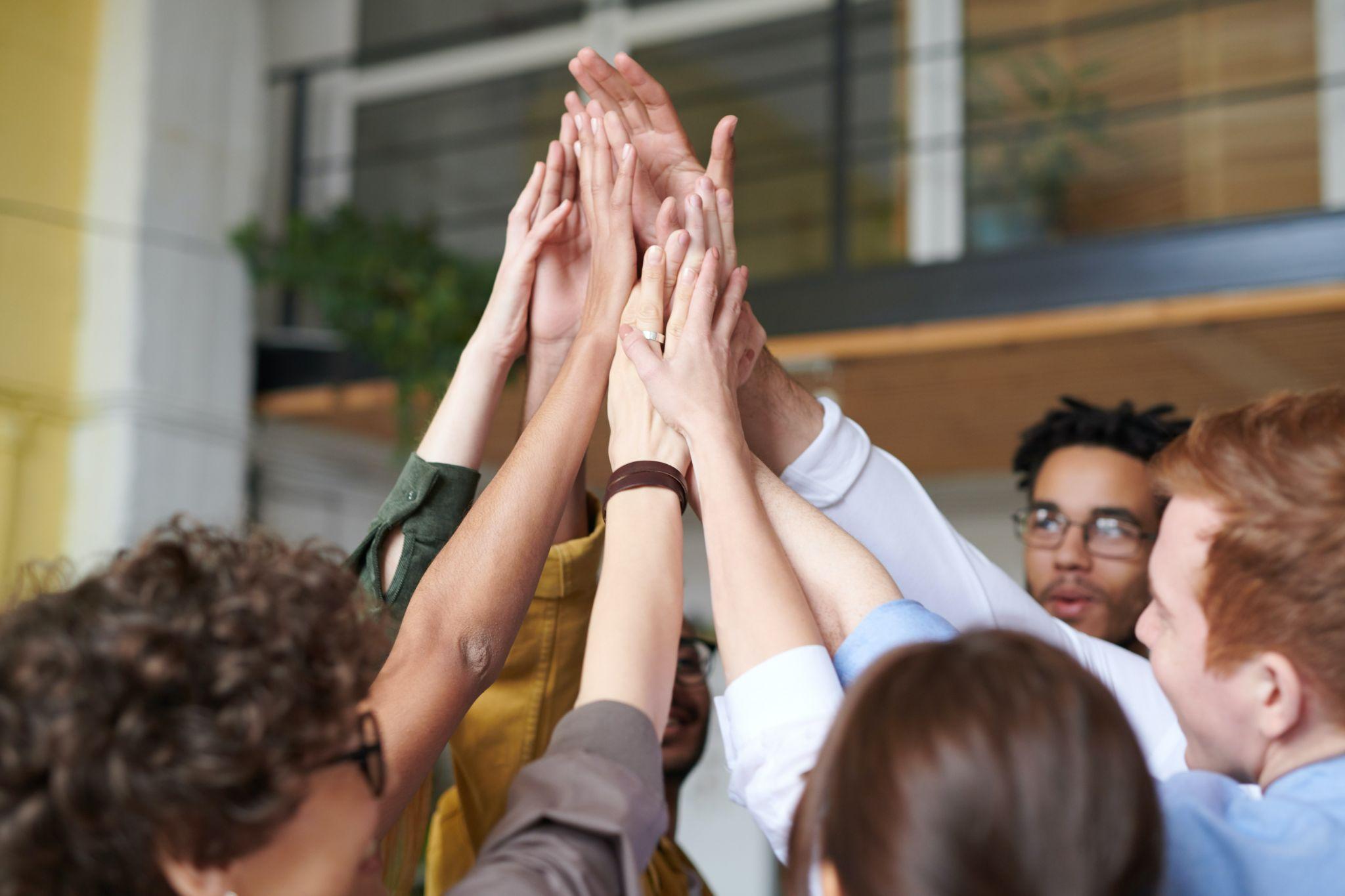 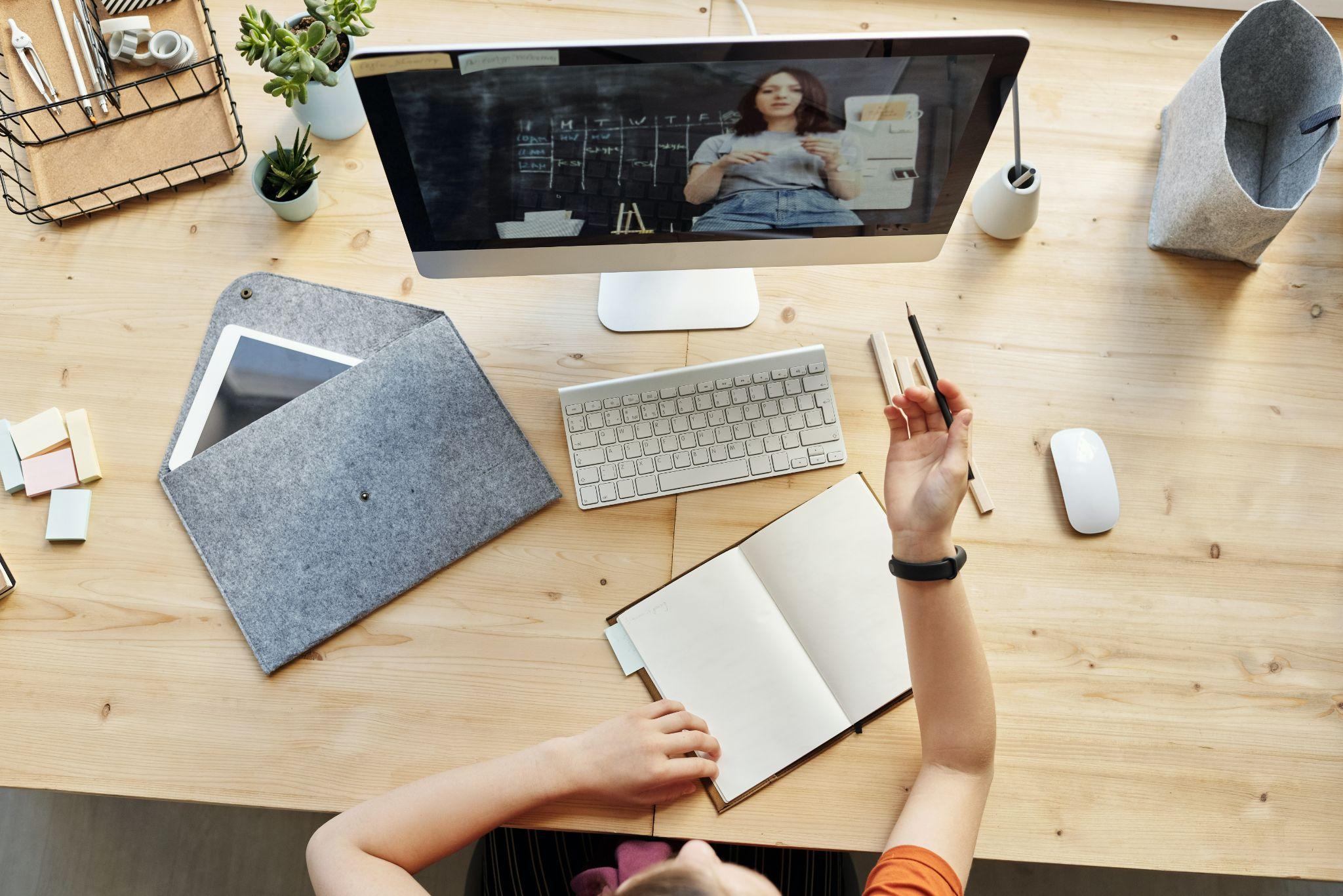 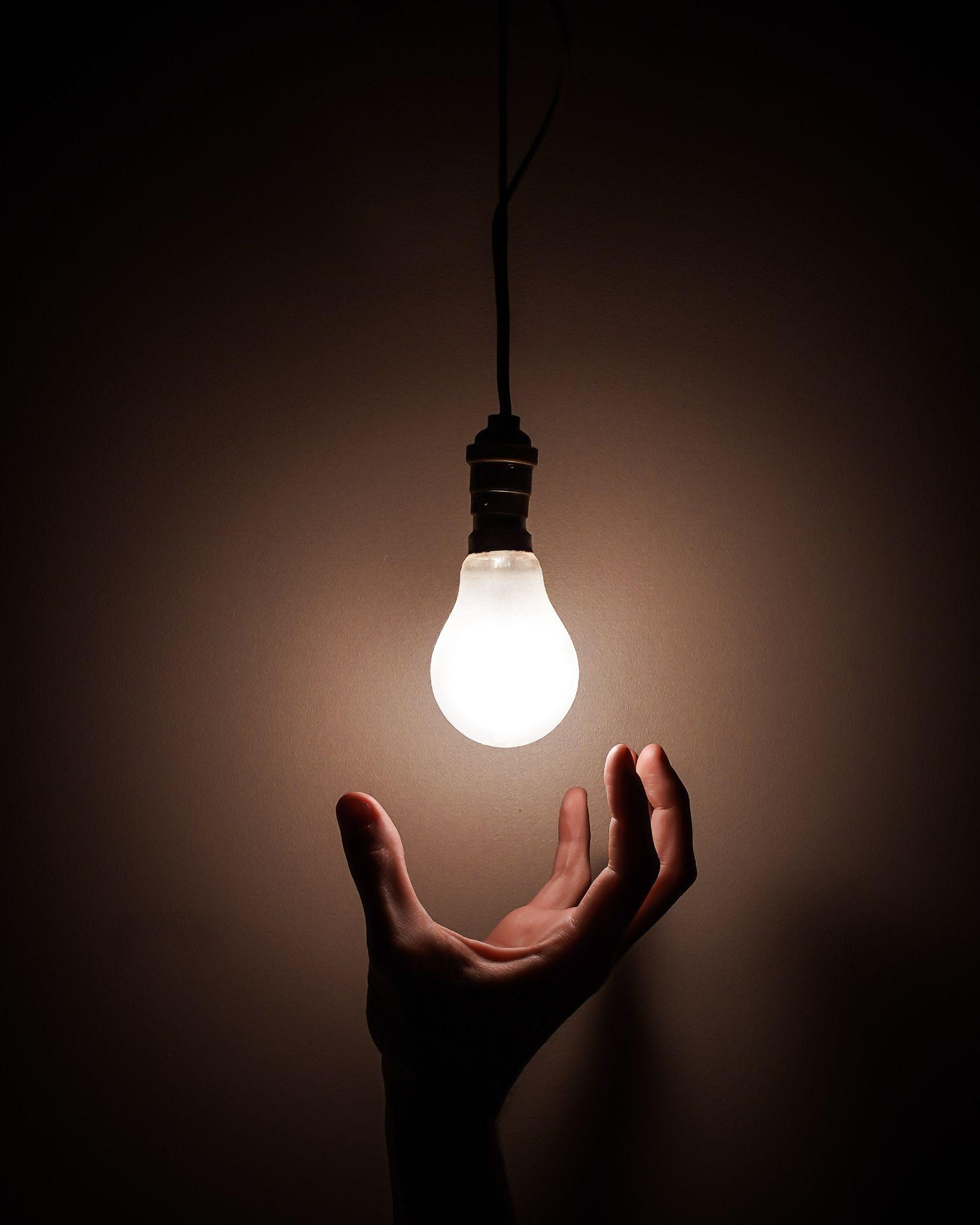 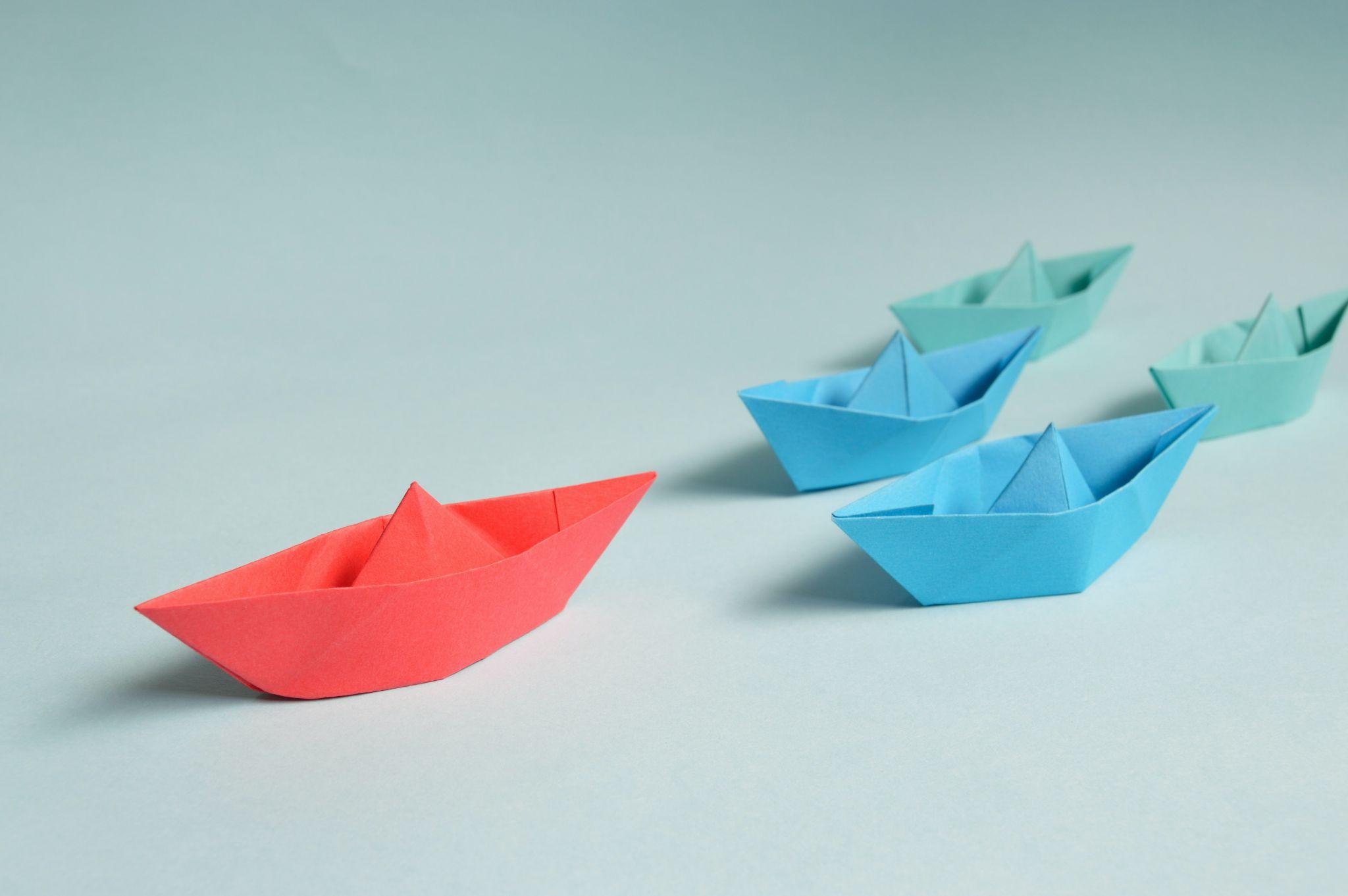 Develop leadership skills including active listening, opening up perspectives and others…
Build a trustful & inclusive environment and develop a more inclusive mindset
Boost your collaboration skills and enjoy true teamwork
Learn continuously among people from other positions and functions
Let collective intelligence and best practices inspire you
[Speaker Notes: - codev is to develop further the networking and collaboration with other functions
- self development on soft skills]
[Airbus Amber]
What to expect?
This is an interactive problem solving session
There is a facilitator that will keep the conversation moving and ensure it is a safe, inclusive and fruitful session.

The client/challenge owner will present a situation and explain their challenge

The group will support, ask good questions, listen and propose ideas
One challenge will be chosen in each group and everyone at the table will be expected to participate
Due to time restraints only 6 people will participate - everyone else will be spectators
[Speaker Notes: Not true anymore: The session’s duration could differ from a function/division to another. The adaptation of the duration is a key component to ensure buy-in from the Business]
[Airbus Amber]
Disclosures
Expected behaviors: 
Confidentiality, No judgment, Speaking openly, Engagement (active listening & contribution)
As time is limited, please save all questions outside of the Codev process till the end of the session
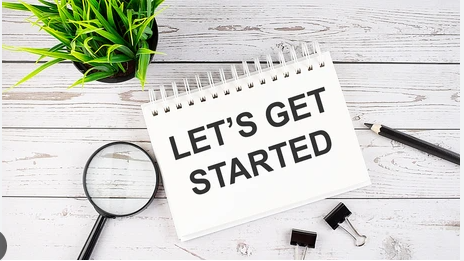 [Speaker Notes: Not true anymore: The session’s duration could differ from a function/division to another. The adaptation of the duration is a key component to ensure buy-in from the Business]
[Airbus Amber]
Step 1 - Choice of the challenging situation
4 challenging situations
Reflect on a situation, concern, preoccupation, problem or project that is challenging and that they need help with today. 
Topics that are hot, urgent, or where you feel alone.
8 minutes
[Speaker Notes: Not true anymore: The session’s duration could differ from a function/division to another. The adaptation of the duration is a key component to ensure buy-in from the Business]
[Airbus Amber]
Step 2 - Presentation of challenge to the group
Client presents situation to the group 

Summarize the challenge, your feelings, perspectives,and concerns
5 minutes
[Speaker Notes: Not true anymore: The session’s duration could differ from a function/division to another. The adaptation of the duration is a key component to ensure buy-in from the Business]
[Airbus Amber]
Step 3 - Clarification (Q&A)
Group ask questions about the context & situation 

Questions DO NOT contain a solution or assumptions
10 minutes
[Speaker Notes: Not true anymore: The session’s duration could differ from a function/division to another. The adaptation of the duration is a key component to ensure buy-in from the Business]
[Airbus Amber]
Step 4 - Client formulates their request
Can you please formulate what is your request to the group?
**narrow the focus of the challenge**
3 minutes
[Speaker Notes: Not true anymore: The session’s duration could differ from a function/division to another. The adaptation of the duration is a key component to ensure buy-in from the Business]
[Airbus Amber]
Step 5 - Consultation
Participants share their:

Perspectives of the situation
Suggestions/Feedback
Testimonials/Experiences
12 minutes
[Speaker Notes: Not true anymore: The session’s duration could differ from a function/division to another. The adaptation of the duration is a key component to ensure buy-in from the Business]
[Airbus Amber]
Step 6 - Action Plan & Key Learnings
Client is invited to provide a summary of their action plan & key takeaways/next steps
5 minutes
[Speaker Notes: Not true anymore: The session’s duration could differ from a function/division to another. The adaptation of the duration is a key component to ensure buy-in from the Business]
[Airbus Amber]
Thank you
© Copyright Airbus (Specify your Legal Entity YEAR) / Presentation title runs here
This document and all information contained herein is the sole property of Airbus. No intellectual property rights are granted by the delivery of this document or the disclosure of its content. This document shall not be reproduced or disclosed to a third party without the expressed written consent of Airbus. This document and its content shall not be used for any purpose other than that for which it is supplied.
Airbus, its logo and product names are registered trademarks.